Замки Англії
Приголомшливі своєю величчю замки Великобританії не перестають привертати до себе туристів з усіх куточків світу. Високі замки Шотландії, старовинні замки Уельсу і, звичайно ж, багатющі замки в самому серці Англії. Перелічити всі ці резиденції королів і воєначальників неможливо, проте можливо виділити декілька найцікавіших з них.
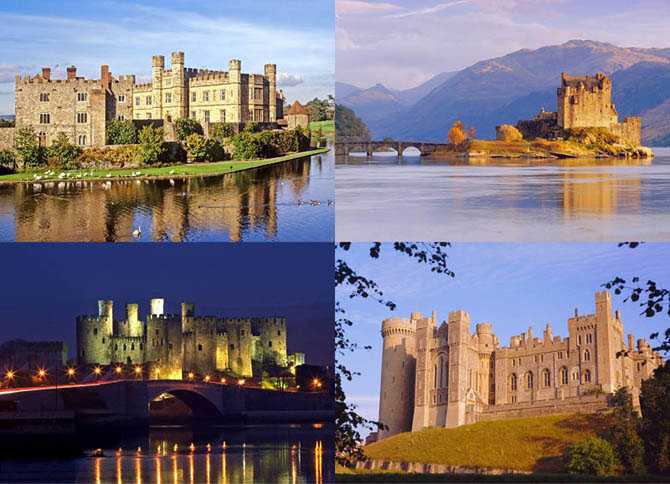 Ейлен-Донан
Часто званий найромантичнішим замком, Ейлен-Донан, розташований на крихітному острівці, що лежить у фіорді Лох-Дуйх в Шотландії. Після того, як замок був майже знищений під час якобітского повстання в 1719 році, він пролежав у руїнах майже 2 сторіччя, але був відновлений на початку 20 століття.
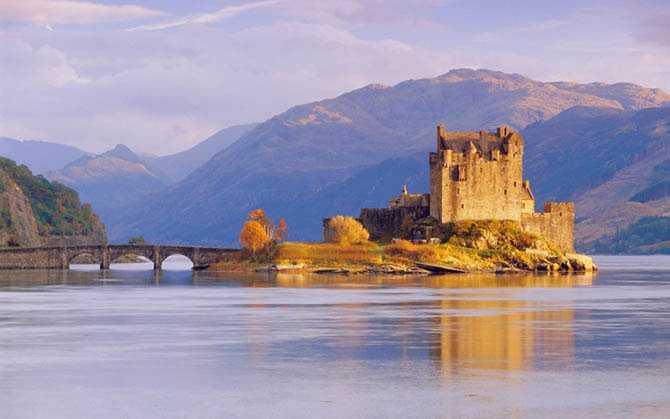 Бодіан
Замок Бодіан, обнесений ровом, знаходиться в графстві Східний Суссекс і спочатку належав родині Делінгрідж, проте в даний час знаходиться під патронажем організації National Trust. На жаль, не дивлячись на те, що зовні замок виглядає точно так само, як і коли був побудований в 14 столітті, внутрішня його частина лежить в руїнах.
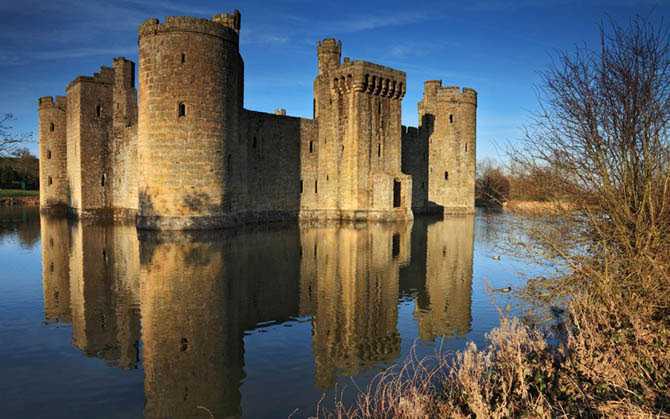 Карнарвон
Імпозантний замок Карнарвон в північному Уельсі був побудований королем Едвардом I в спробі зміцнити своє панування в недавно завойованому Англією регіоні. Кажуть, незвичайний дизайн замку навмисно повинен нагадувати стіни Константинополя, як і візантійську архітектуру в цілому.
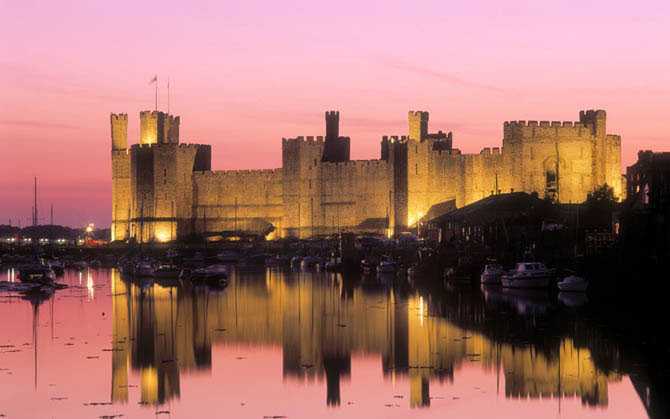 Кастель Кох
Замок Кастель Кох біля Тонгвінлейса в Уельсі хоч і виглядає по-середньовічному, але побудований він у 18 столітті для Джона Кріштона-Стюарта, третього Маркіза Бьюта. Однак, ні він, ні його сім'я не проживали там після закінчення його будівництва, і нащадки маркіза передали замок уряду Уельсу.
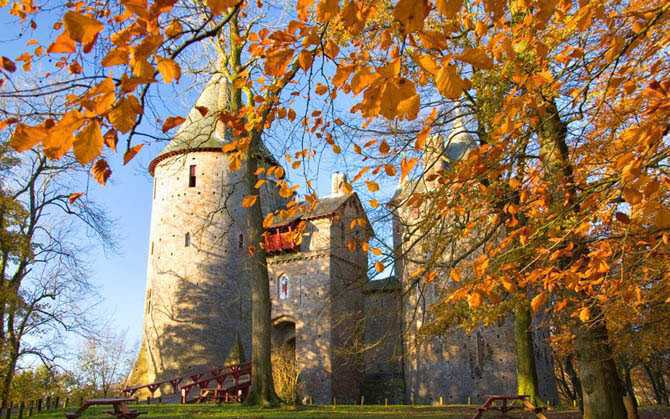 Арундел
Побудований на пагорбі, що підноситься над річкою Арун, замок Арундел закладений Роджером де Монтгомері, одним з найближчих радників Вільгельма Завойовника в 11 столітті. В даний час служить резиденцією герцогів Норфолк.
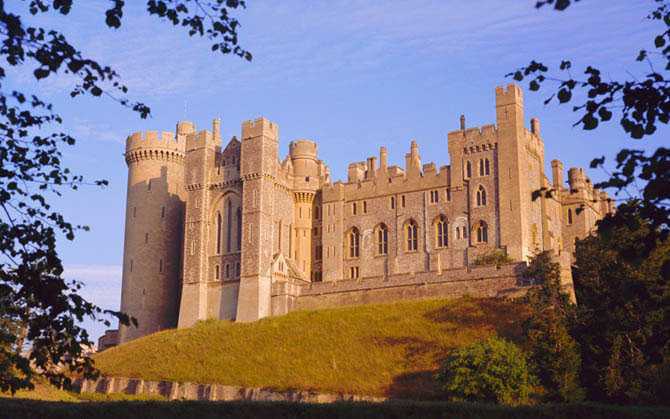 У світі небагато замків в таких же неймовірних місцях, як замок на горі св. Михайла, який знаходиться на кам'янистому Корнуольську острові, куди під час відпливу можна потрапити пішки. Замок служить резиденцією сім'ї Обурн, які знаходяться в ньому з 17 століття.
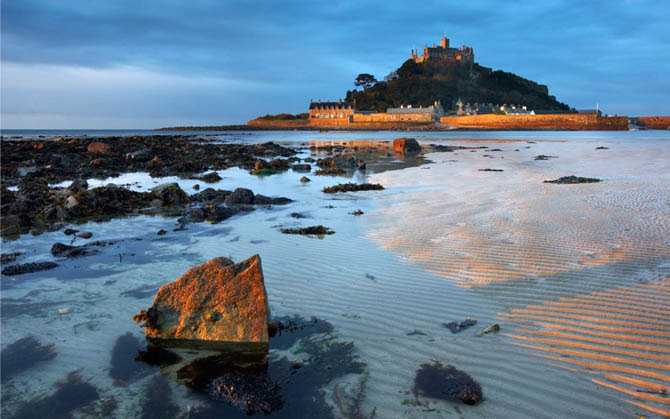 Данробін
Одна з найбільших будівель Північного Високогір'я Шотландії, замок Данробін в графстві Сазерленд, побудований у французькому стилі і зобов'язаний своїм зовнішнім виглядом серу Чарльзу Баррі, архітектору Вестмінстерського палацу.
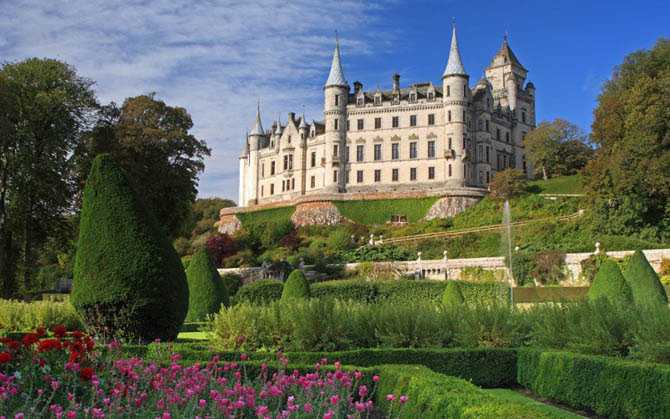 замок Бамбурга
З'являється в безлічі фільмів від Єлизавети (1988) до Робін Гуда (2010), замок Бамбурга підноситься з скелястих берегів Бамбурга, графства Нортумберленд. Історик та телеведучий Ден Сноу називає його вид «неймовірно сильним і вражаючим».
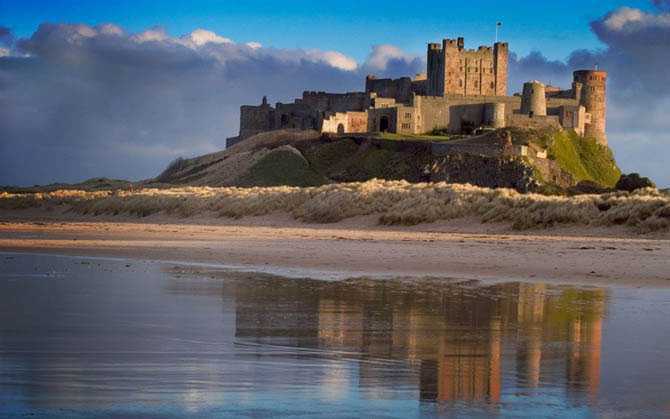 замок Конуі
Ще один із замків, побудованих Едвардом I, замок Конуі, увінчаний вісьмома величезними баштами, знаходиться на скелястому виступі на північному узбережжі Уельсу. Кажуть, цей замок один з найбільш збережених середньовічних укріплень у Великобританії.
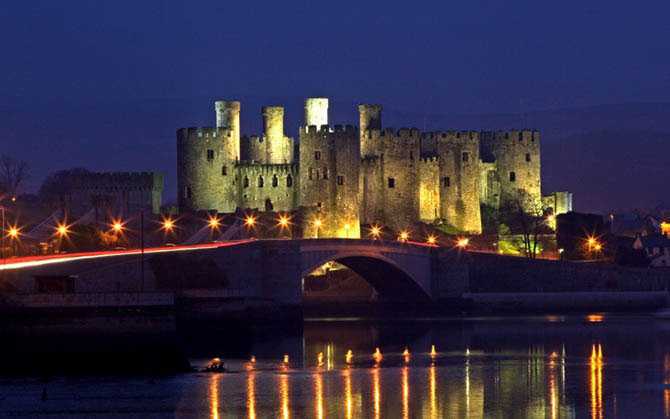 Замок Хівер
Невеликий, але ідеальний на вигляд, замок Хівер був домом дитинства Анни Болейн, хоча і був пізніше переданий четвертій дружині Генріха VIII Анні Клевській як частина їхнього договору про розірвання шлюбу. У 1903 році його купив і відновив американський мільйонер Вільям Валдорф Астор, який також додав до замку сади і озеро.
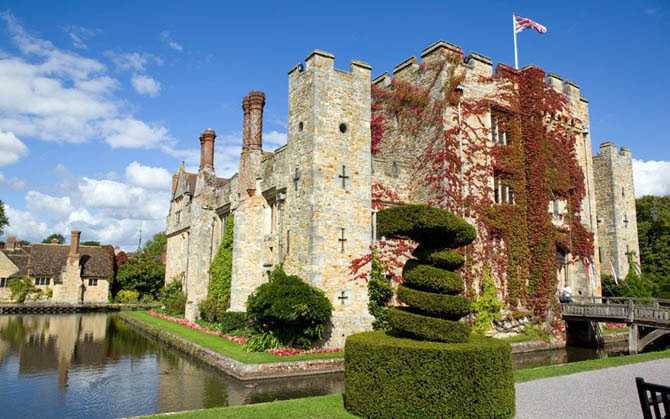 Віндзорський замок
На противагу крихітному Хівер представляємо Віндзорський замок, швидше за все, найстаріший і найбільший житловий замок в світі і улюблене місце відпочинку Королеви.
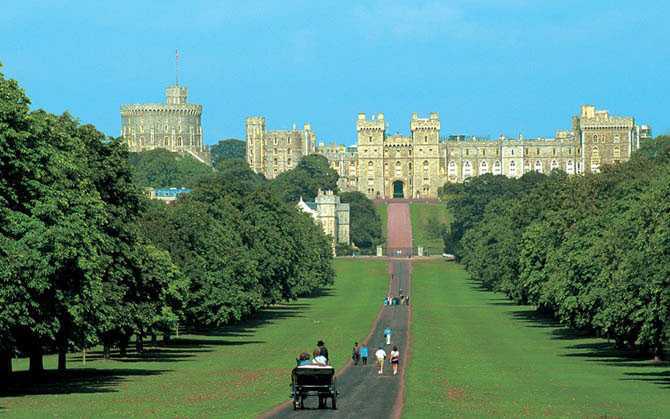 Замок Стокса
Незвичайний замок Стокса в Шропширі являє собою укріплений маєток, побудований багатим торговцем вовною в 13 столітті.
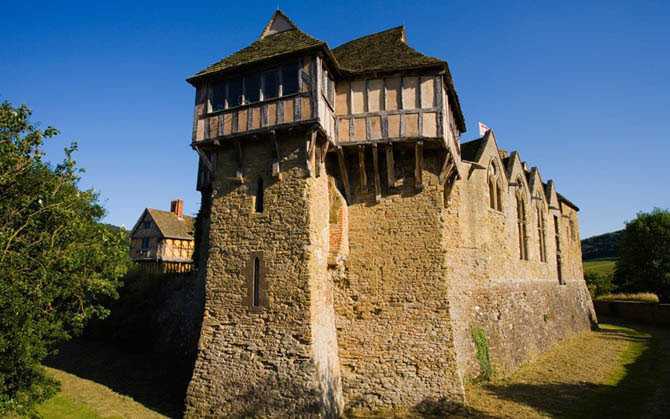 Замок Алнік
Званий «Віндзором півночі», замок Алнік йде корінням в 11 століття, коли на його місці були побудовані перші укріплення для захисту від шотландських загарбників. Цікаво також, що замок був одним з перших будівель на північному сході, в який провели електрику за допомогою гідроелектричної системи в 1899.
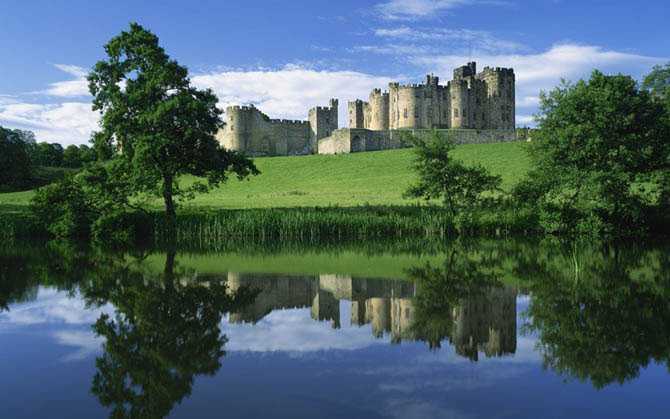 Замок в Уоріку
Вільгельм Завойовник наказав звести замок в Уоріку в 1068 році, але дерев'яний паркан і стіни не мали нічого спільного з кам'яною фортецею з баштами, якою замок є зараз. У 15 столітті, коли ним володів Річард Невілл, замок використовувався для полонення короля Едварда IV.
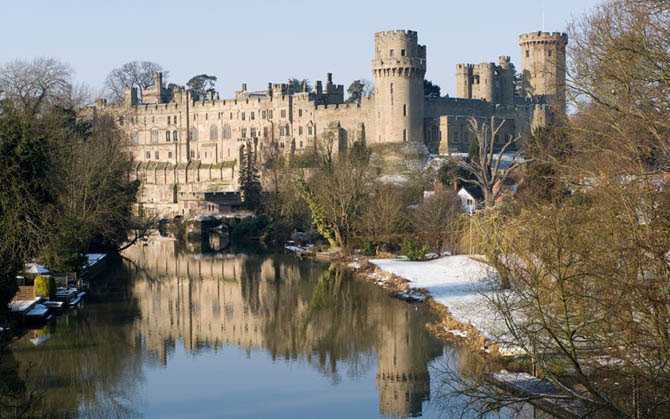 Замок Лідс
Замок Лідс, недалеко від Мейдстоун в графстві Кент, БУВ улюбленою резіденцією королівськіх ОСІБ, від короля Едварда I до короля Генріха VIII. Рідкісні чорні лебеді, які мешкають в його рову, імовірно булі подаровані Уїнстону Черчиллю, Який, у свою чергу, подарував їх замку.
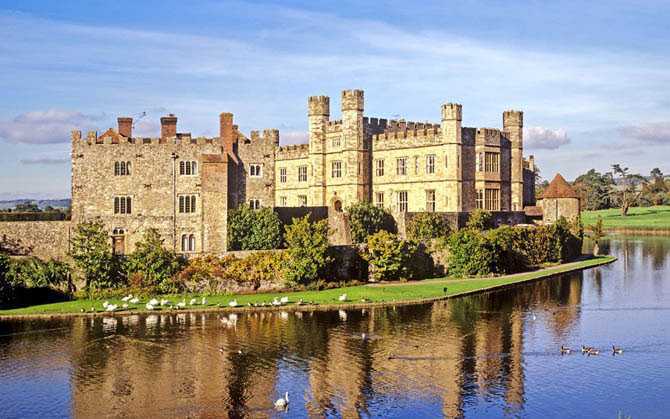